Possum Kingdom ChampionshipOctober 9-10, 2021
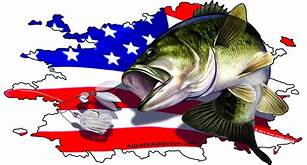 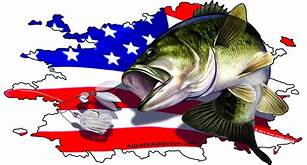 TEAM			DAY 1 FISH	DAY 1 BB	DAY 1 WEIGHT	DAY 2 FISH	DAY 2 BB	DAY 2 WEIGH     TOTAL
S. LEAF/C. YOUNG		5	4.52	15.06		5	6.43	14.53	           29.59
B. TOMPKINS/S. TOMPKINS		5	6.70	18.89		2	2.60	4.17	           23.06
R. ARNHART/G. ARNHART		3	DNW	7.17		5	3.99	14.61	           21.78
K. BUTLER/K. BUTLER		4	5.59	10.13		4	5.26	11.49	           21.62
D. PHIPPS/D. PHIPPS		5	2.39	10.38		5	DNW	9.63	           20.01
M. MICHELSON/C. GOODWIN		3	5.05	9.84		5	DNW	9.37	           19.21
M. PIERCE/D. MILLER		2	2.23	4.18		5	2.89	12.20	           16.38
L. LANKFORD/K. LANKFORD		2	5.59	8.29		2	DNW	3.63	           11.92
K. DAVENPORT/T. DAVENPORT 	2	3.69	5.66		0	0.00	0.00	             5.66        
A. HOLLIMAN		1	3.33	3.33		0	0.00	0.00	             3.33
J. DOWNS/R.DAY		1	3.18	3.18		0	0.00	0.00	             3.18
B. SCOTT/J. COATS		1	1.61	1.61		0	0.00	0.00	             1.61